AWS Cloud
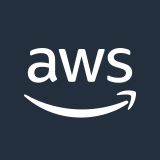 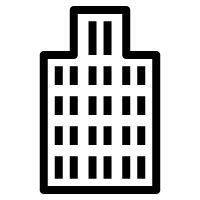 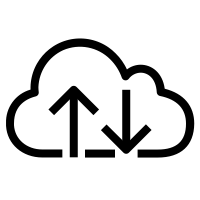 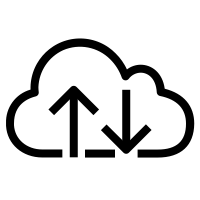 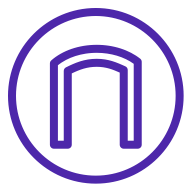 Meraki branches
Meraki     Auto VPN
Internet gateway
Meraki dashboard
Availability Zone 1
Availability Zone 2
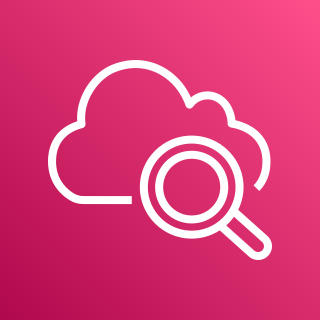 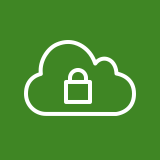 VPC
Public subnet
Public subnet
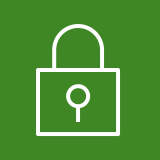 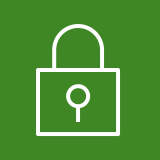 Amazon CloudWatch
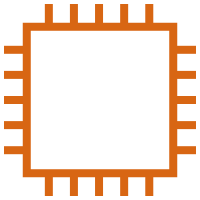 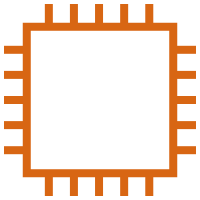 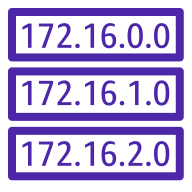 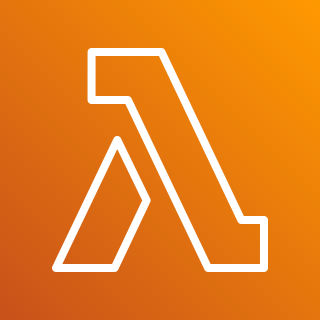 Meraki vMX
Public route table
Meraki vMX
Private subnet
Private subnet
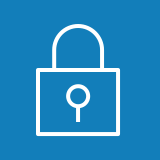 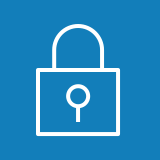 AWS Lambda
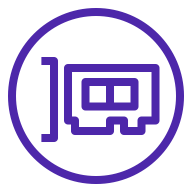 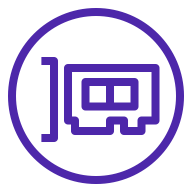 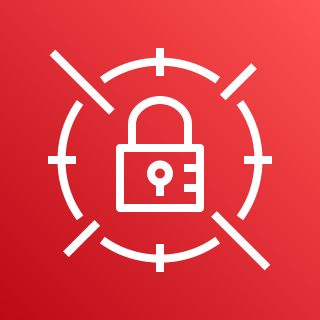 Elastic network interface
Elastic network interface
AWS Secrets Manager
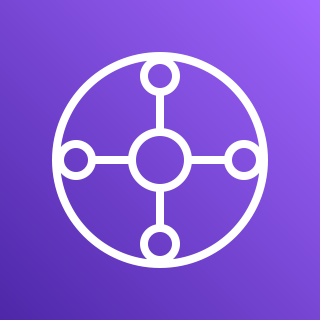 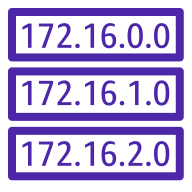 AWS Transit Gateway
Transit gateway route table
Workload VPCs
AWS Cloud
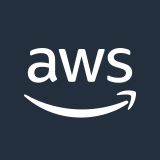 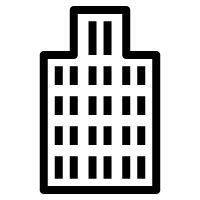 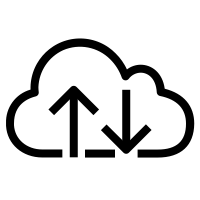 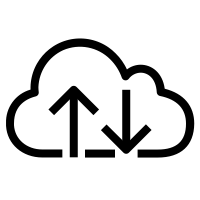 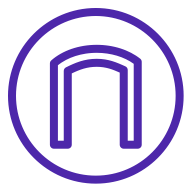 Branch offices
Meraki     Auto VPN
Internet gateway
Meraki dashboard
Availability Zone 1
Availability Zone 2
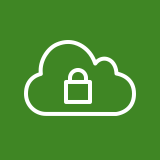 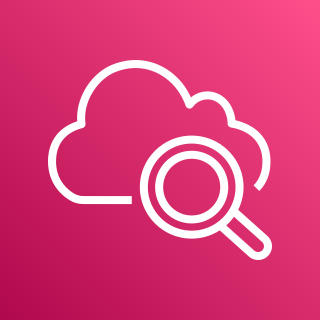 VPC
Public subnet
Public subnet
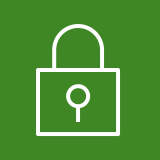 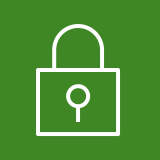 Amazon CloudWatch
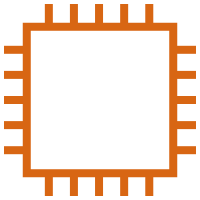 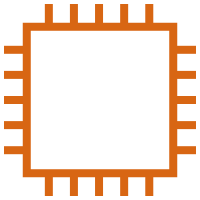 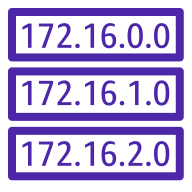 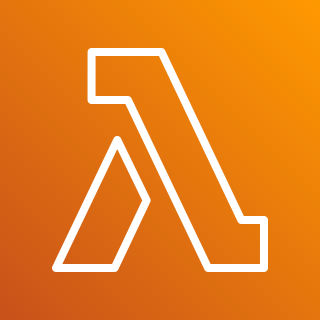 Meraki vMX
Meraki vMX
VPC public route table
Private subnet
Private subnet
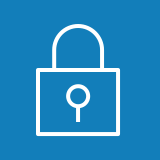 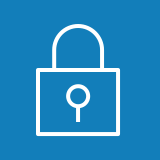 AWS Lambda
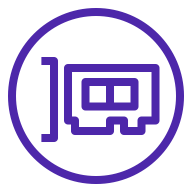 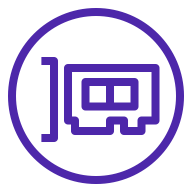 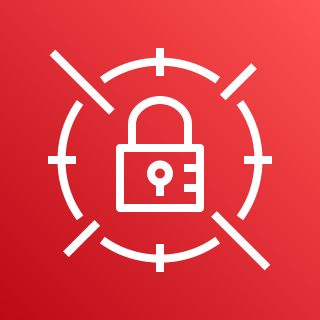 Elastic network interface
Elastic network interface
AWS Secrets Manager
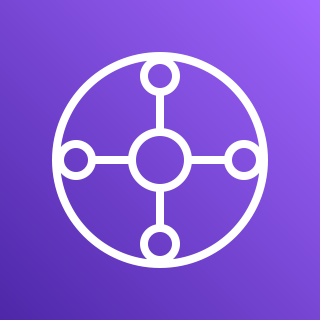 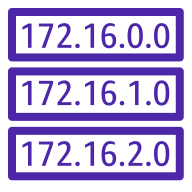 Transit gateway route table
AWS Transit Gateway
Workload VPCs